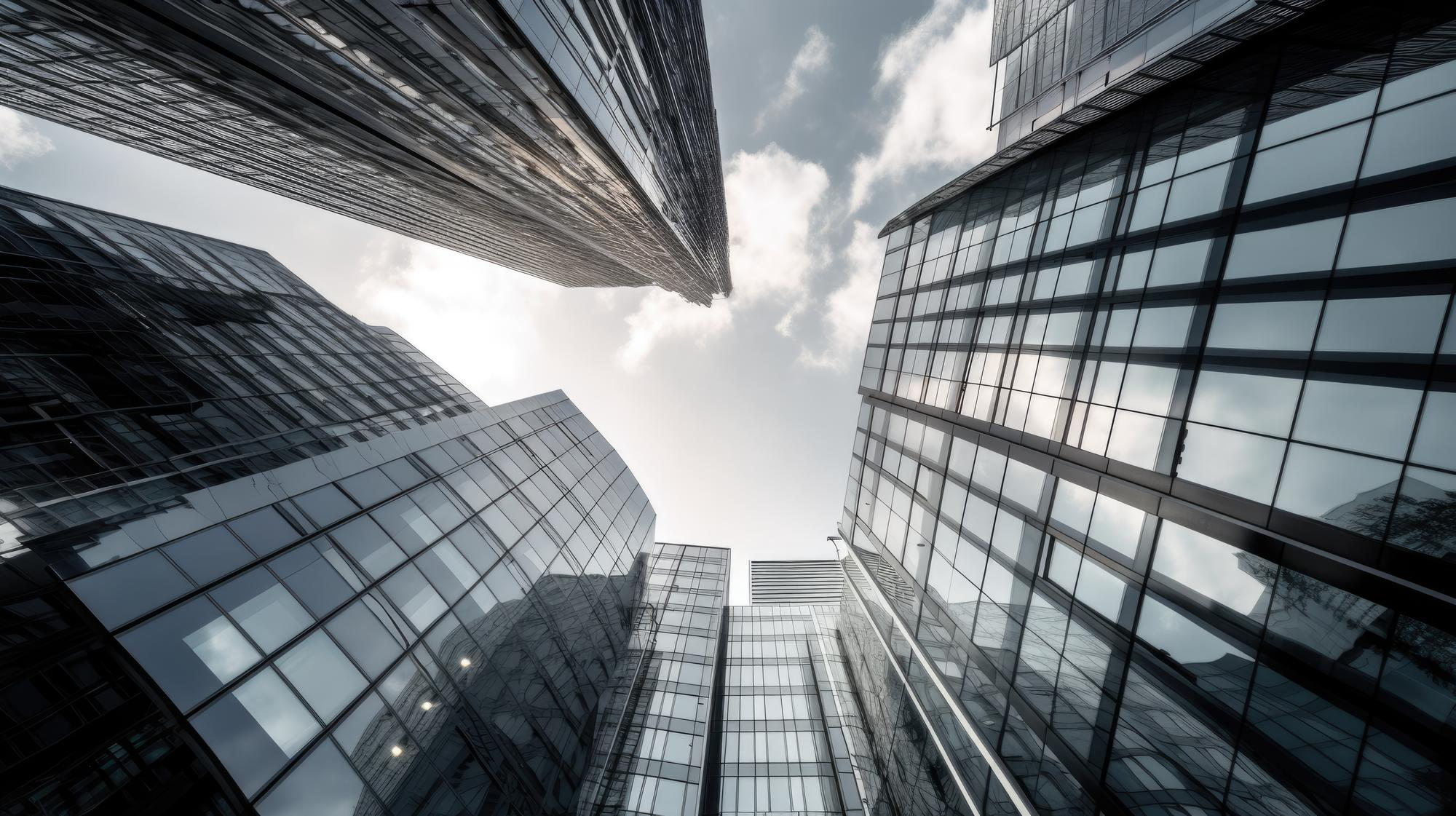 SUA MARCA AQUI
Recursos para incorporar mais processos ao
SAP Business One
SUA MARCA AQUI
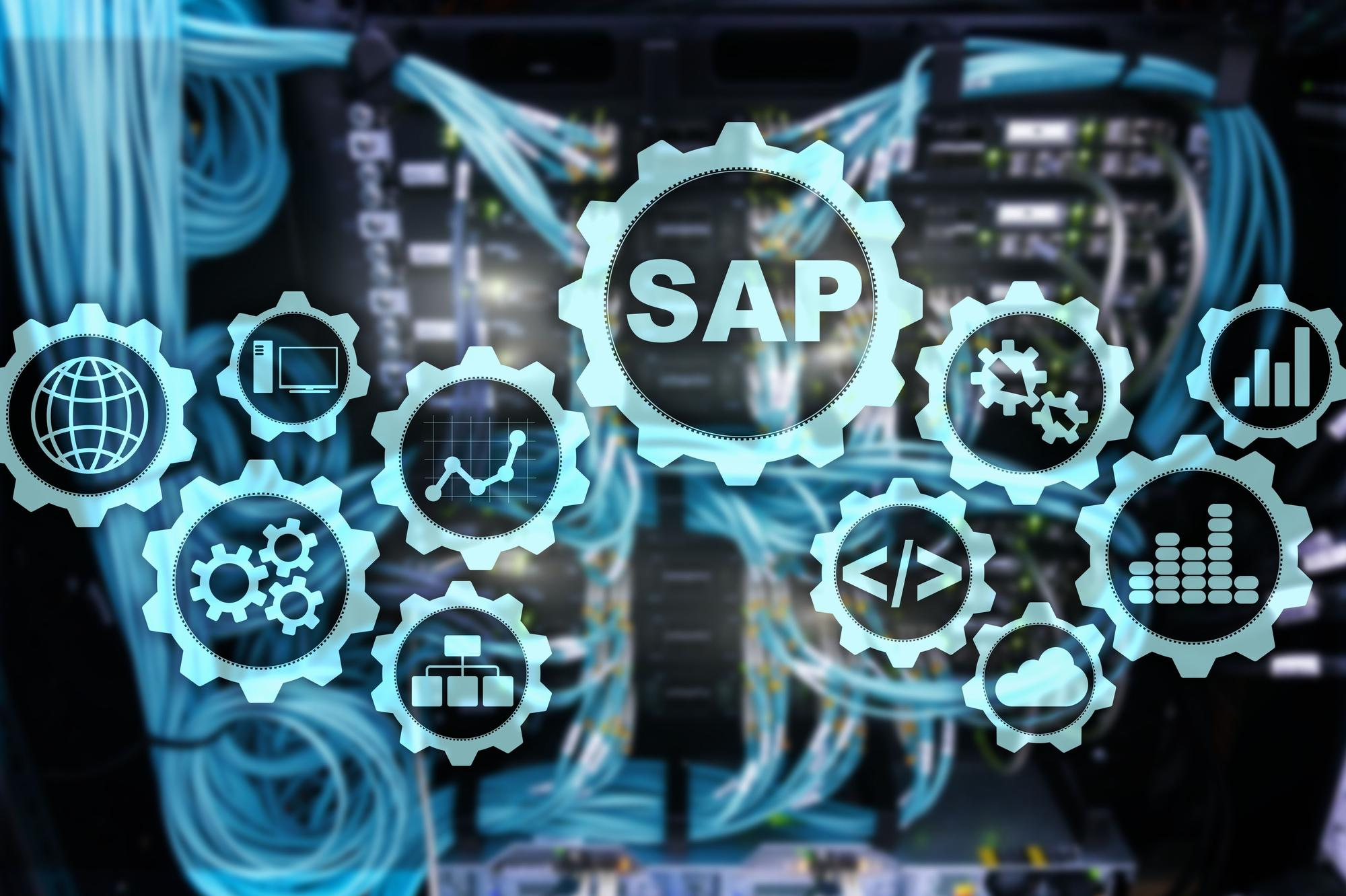 Aceleradores
Conjunto de ferramentas para simplificar e dinamizar serviços no ecossistema SAP.
SUA MARCA AQUI
Aceleradores
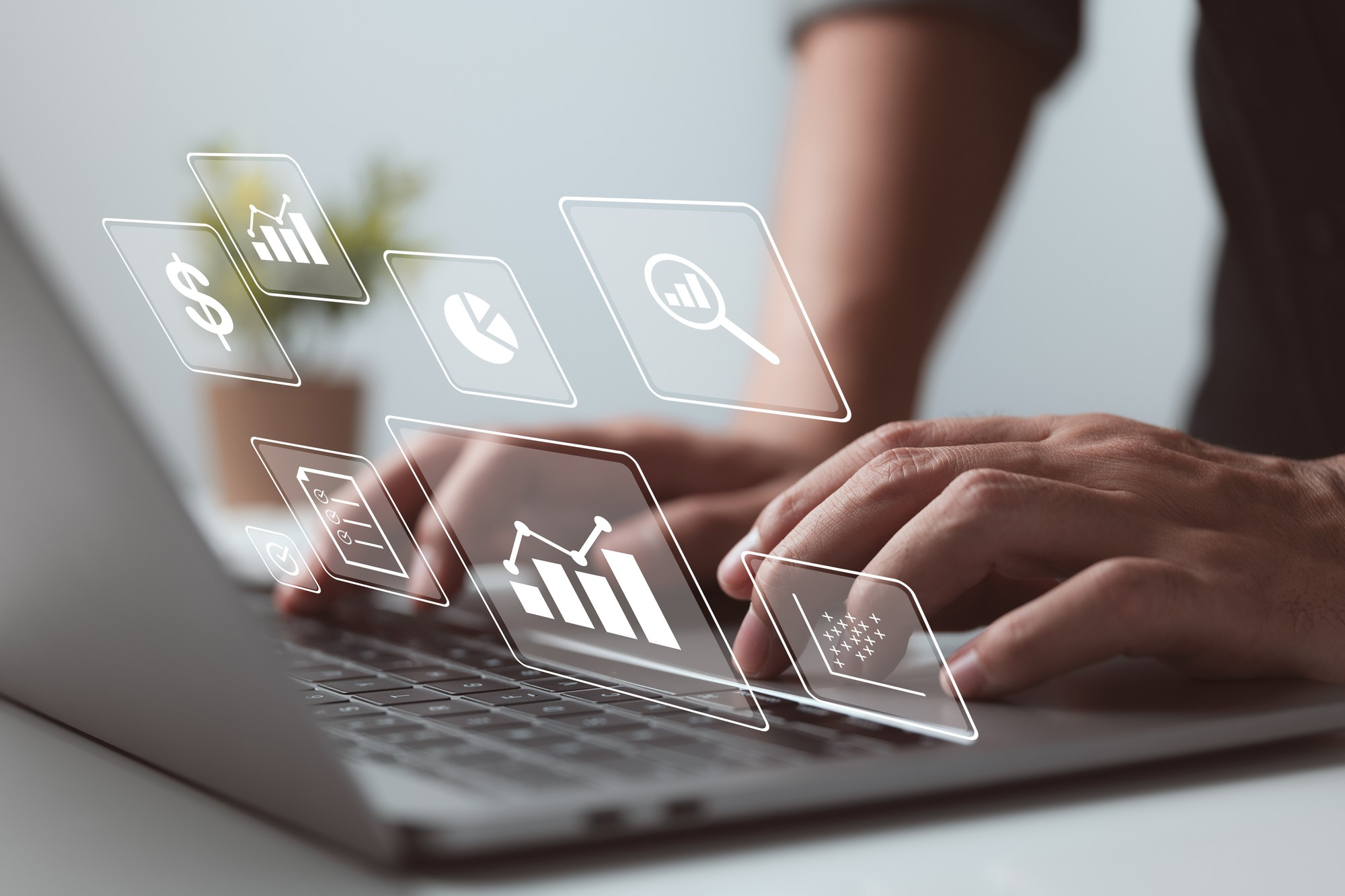 Conte com funcionalidades que dão maior velocidade e eficácia às estratégias comerciais, à prestação de serviços de consultoria de implantação e de sustentação do SAP.
SUA MARCA AQUI
Aceleradores
Automatize o controle de impostos:
Acesso via navegador;
Dicionário dinâmico;
Cadastros e lançamentos mais racionais;
Cadastros e lançamentos (esboço de NF de saída e entrada);
Configuração automática de impostos; 
Perfis de usuários facilitados;
Documentos com PDF disponível e personalização de cabeçalho;
Obrigatoriedade de preenchimento de campos por usuários/documentos.
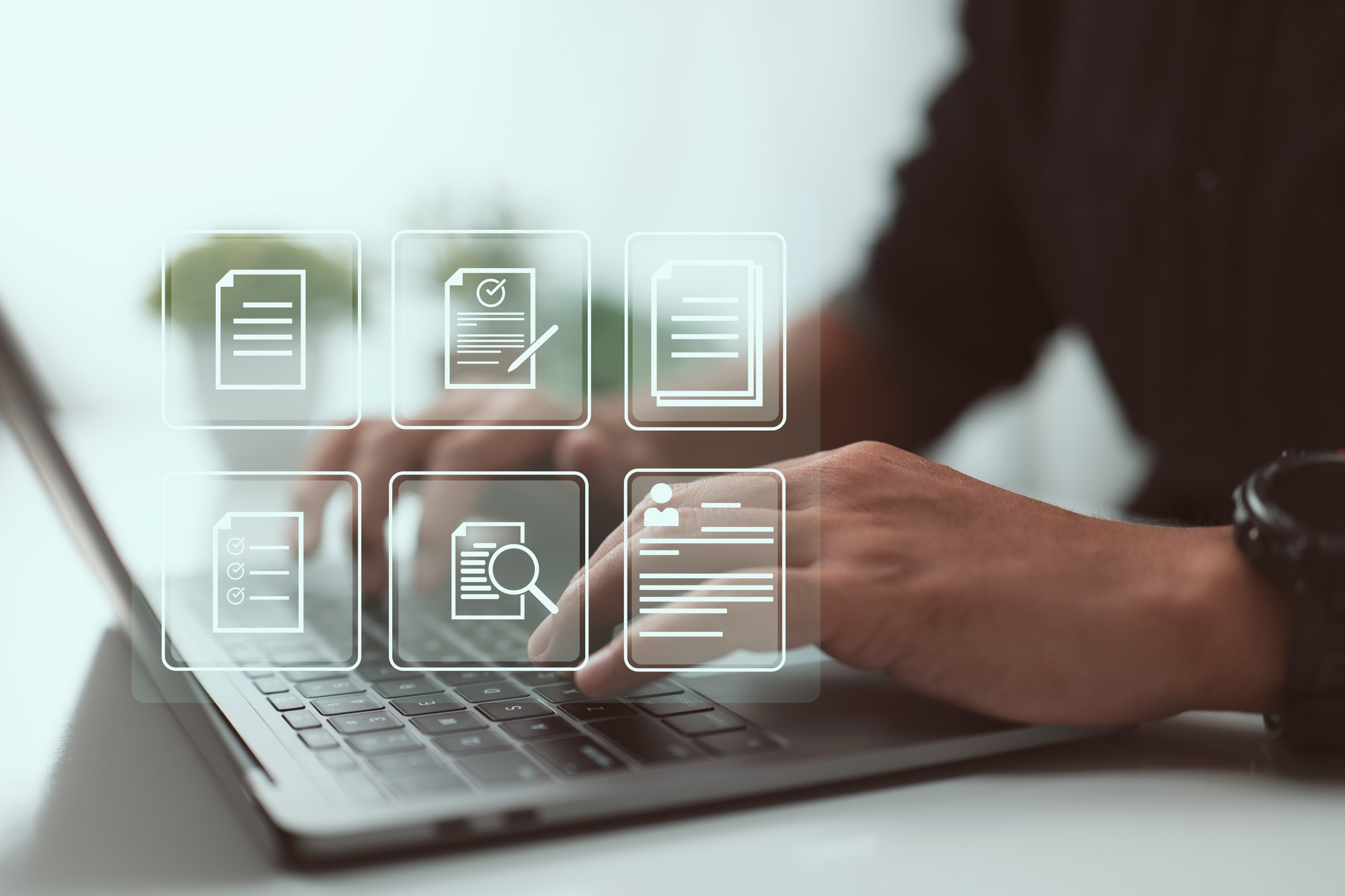 SUA MARCA AQUI
Aceleradores
Preencha campos automaticamente via consultas personalizadas. 
Personalize checklists com questões e croquis dinâmicos.
Aproveite uma série de funcionalidades para mitigar as dificuldades de escalar e rentabilizar as operações no SAP.
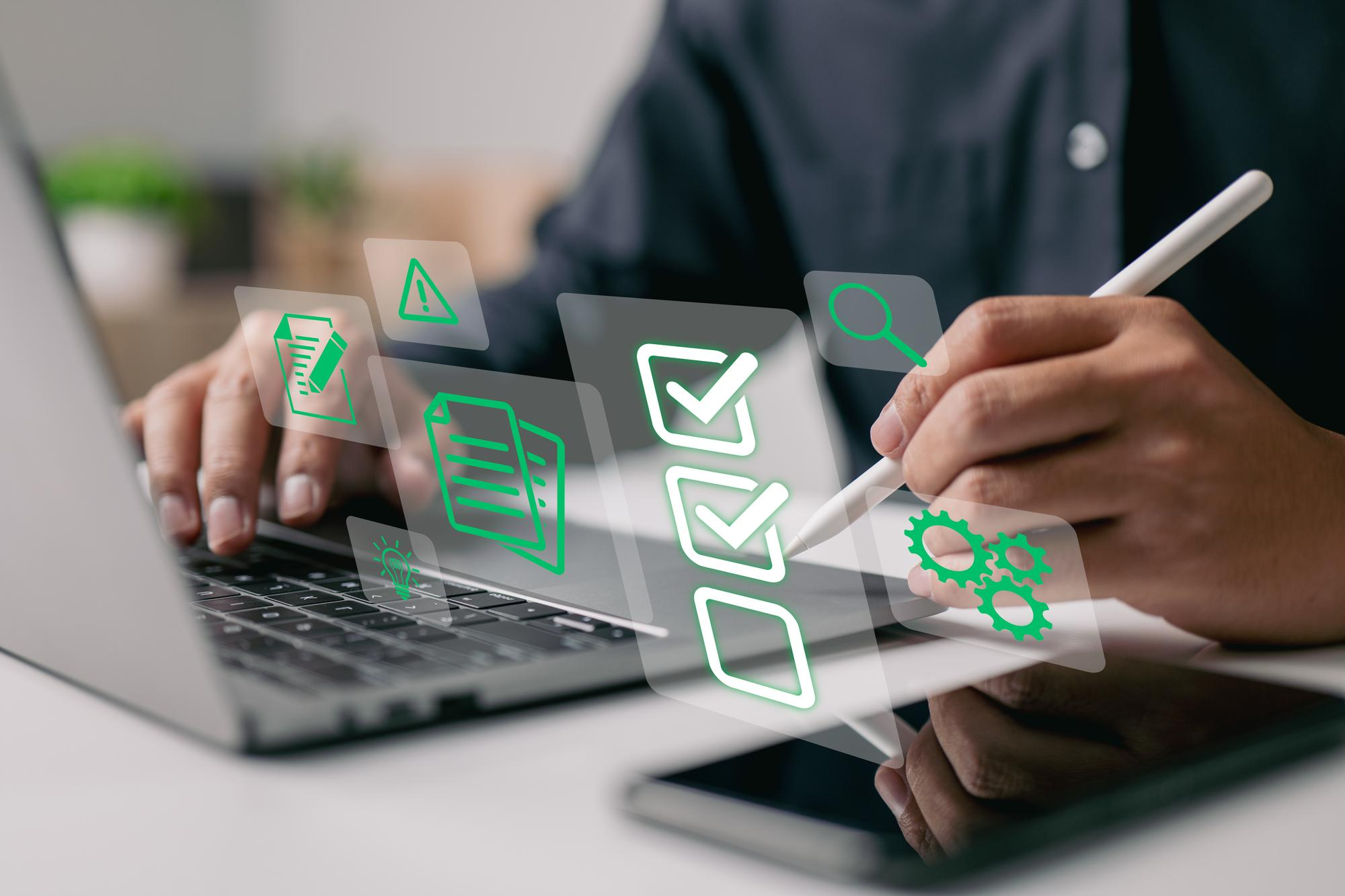 SUA MARCA AQUI
Aceleradores
Principais funcionalidades:
Incorporação de processos ao SAP
Soluções com acesso web via navegador
Integrações com a API LOC1 (fácil de usar)
SUA MARCA AQUI
Aceleradores
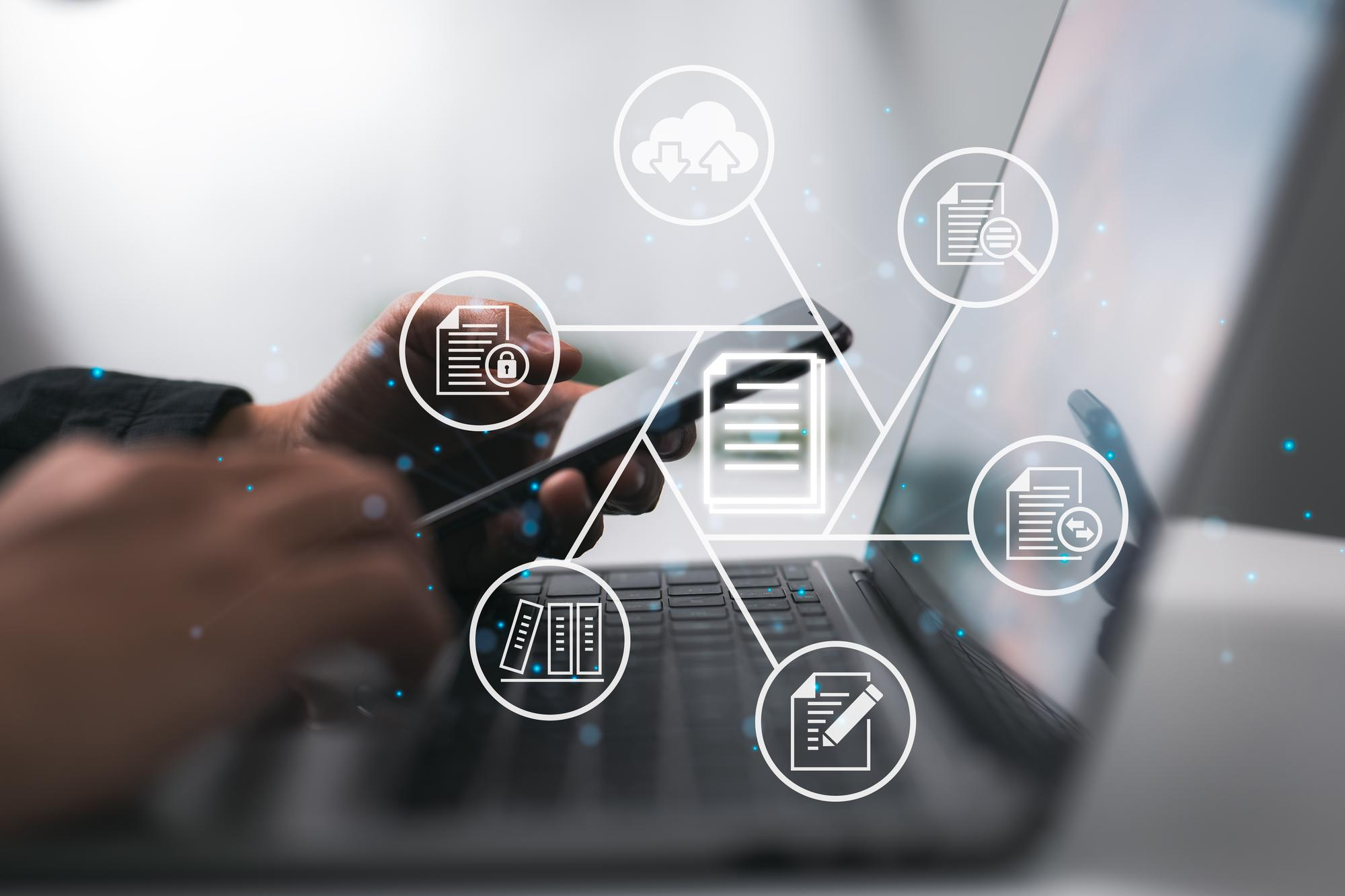 Exemplos de funcionalidades
SUA MARCA AQUI
Acesse recursos SAP via celular
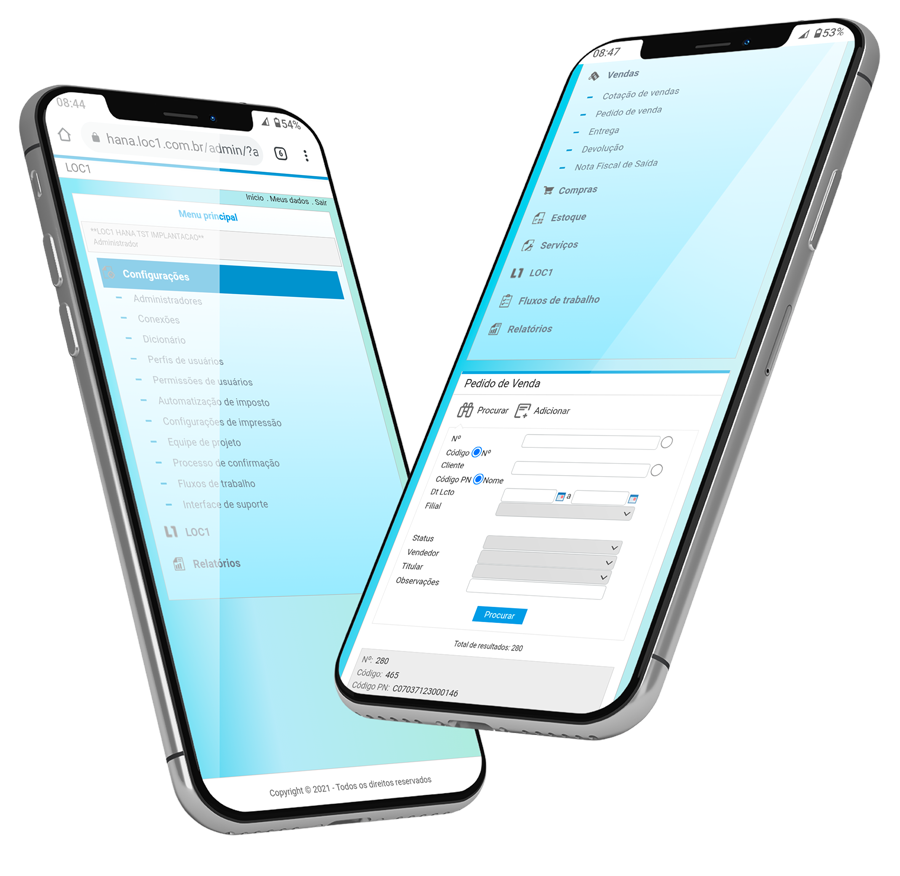 Aceleradores
SUA MARCA AQUI
Preencha campos automaticamente
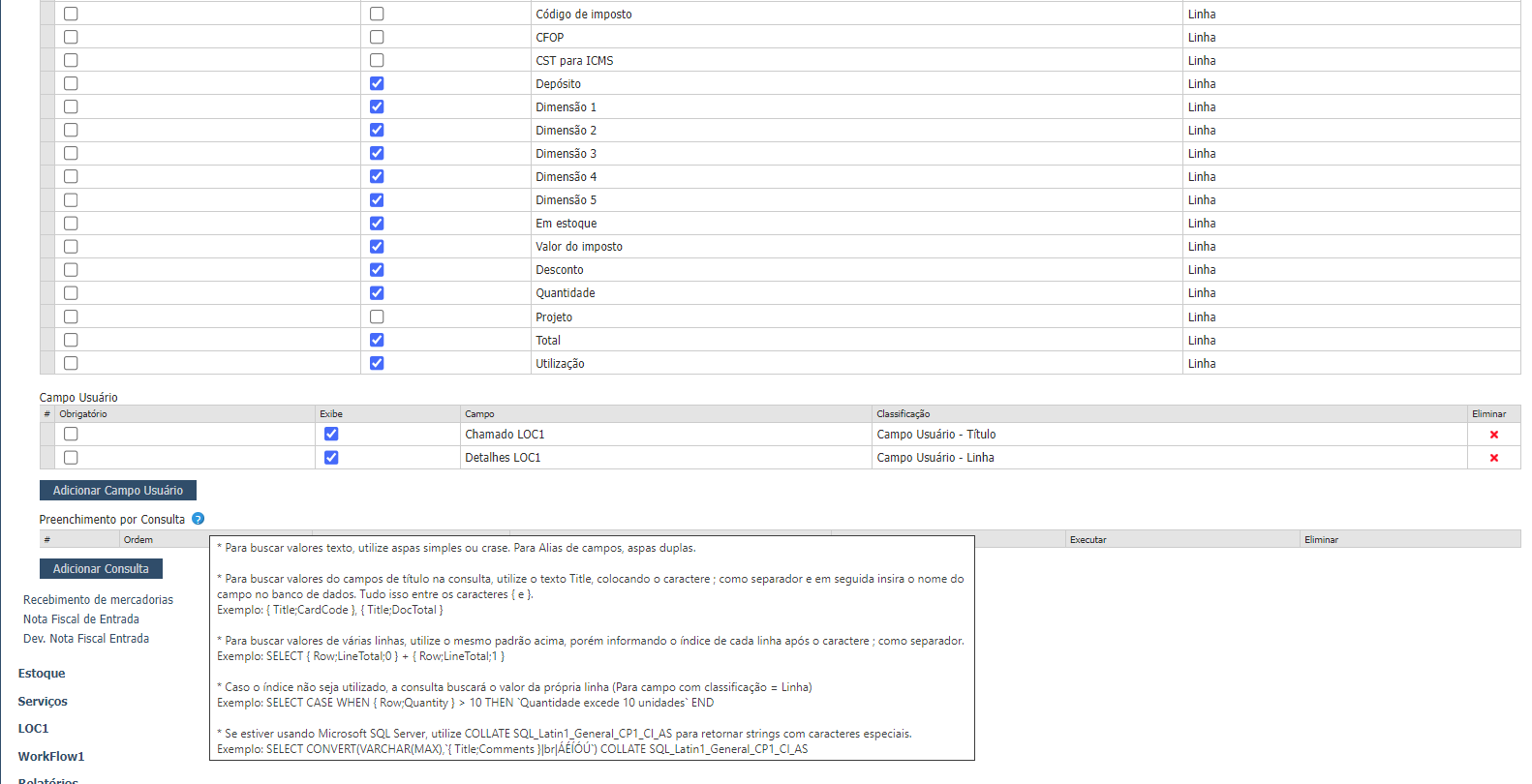 Aceleradores
SUA MARCA AQUI
Defina a obrigatoriedade de preenchimento campos em um clique
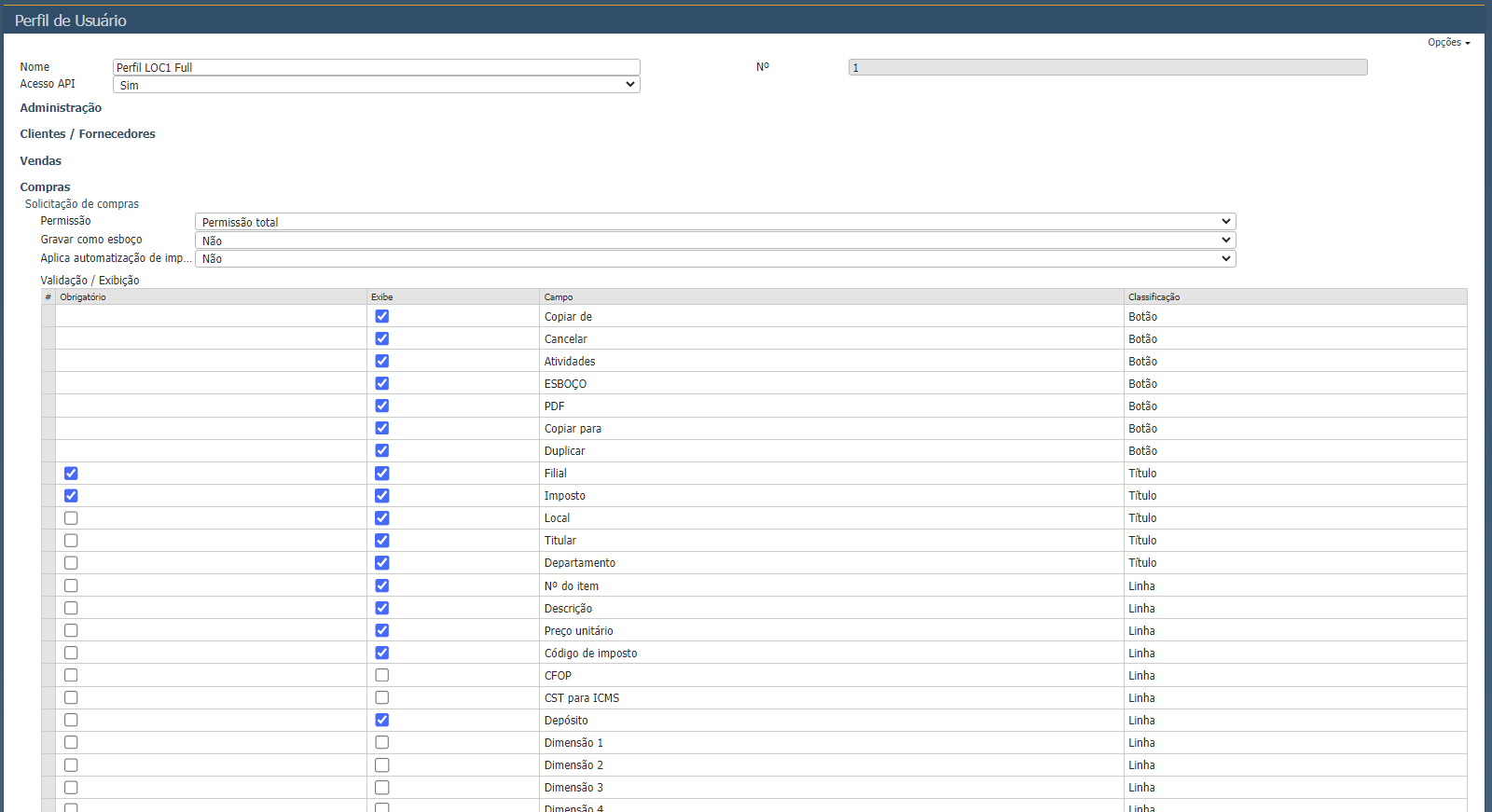 Aceleradores
SUA MARCA AQUI
API de conexão facilitada com o SAP
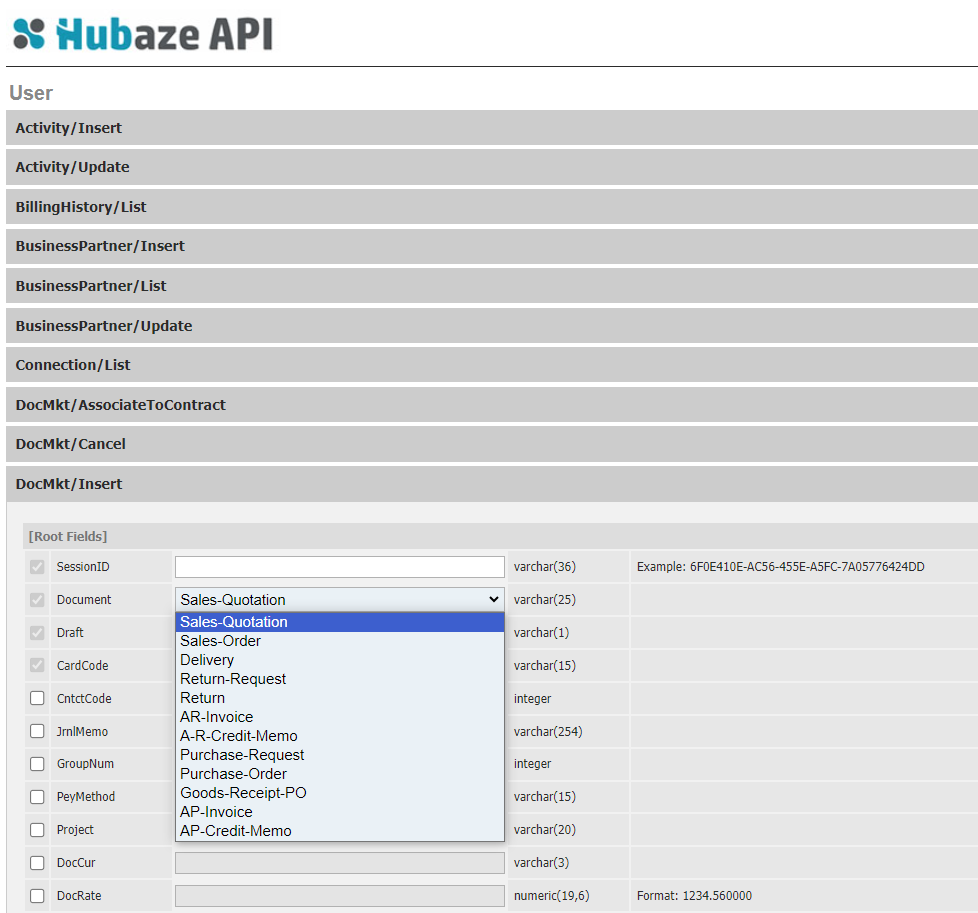 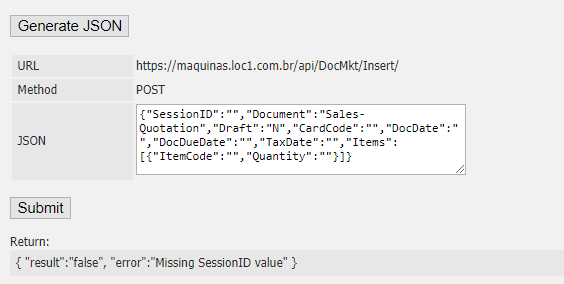 Aceleradores
SUA MARCA AQUI
Customize Checklist’s
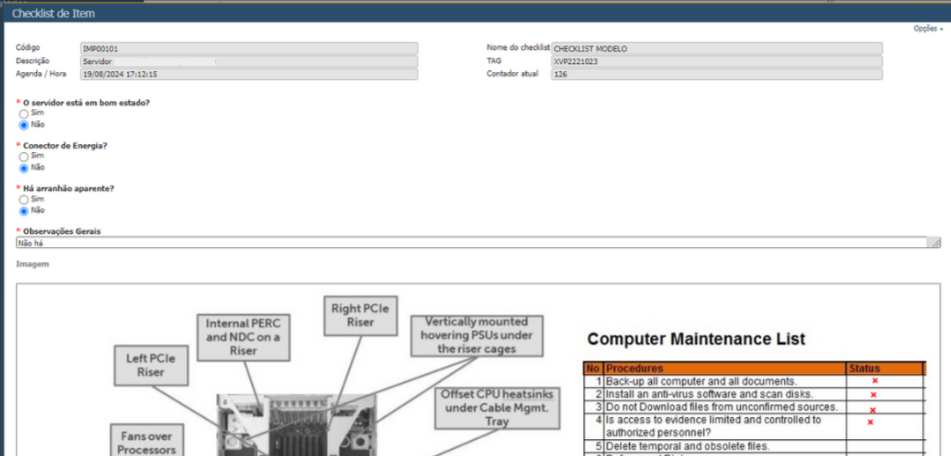 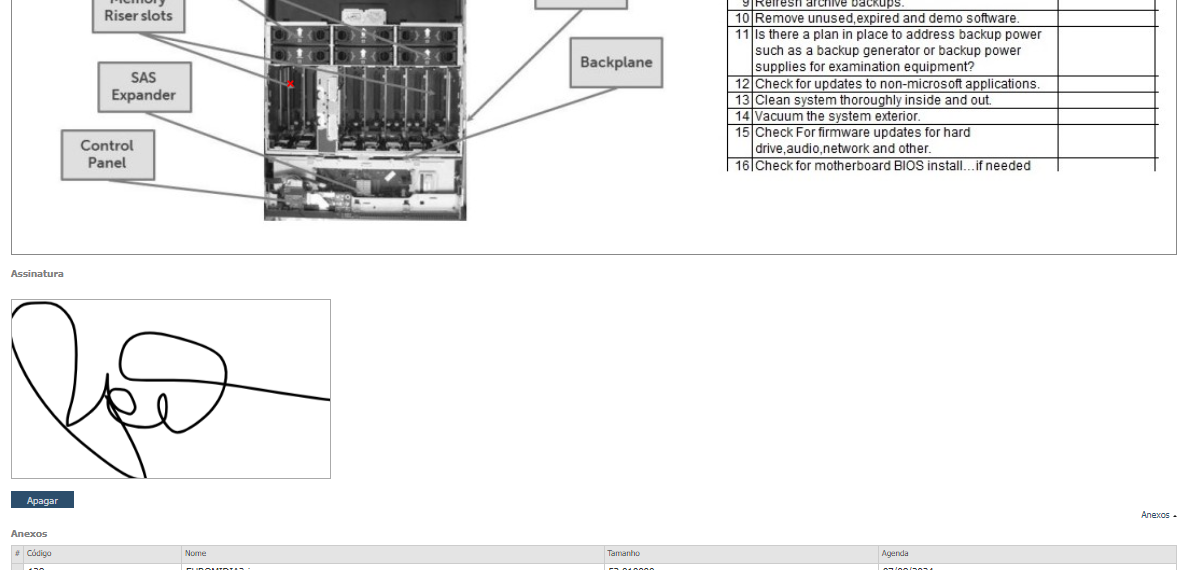 Aceleradores
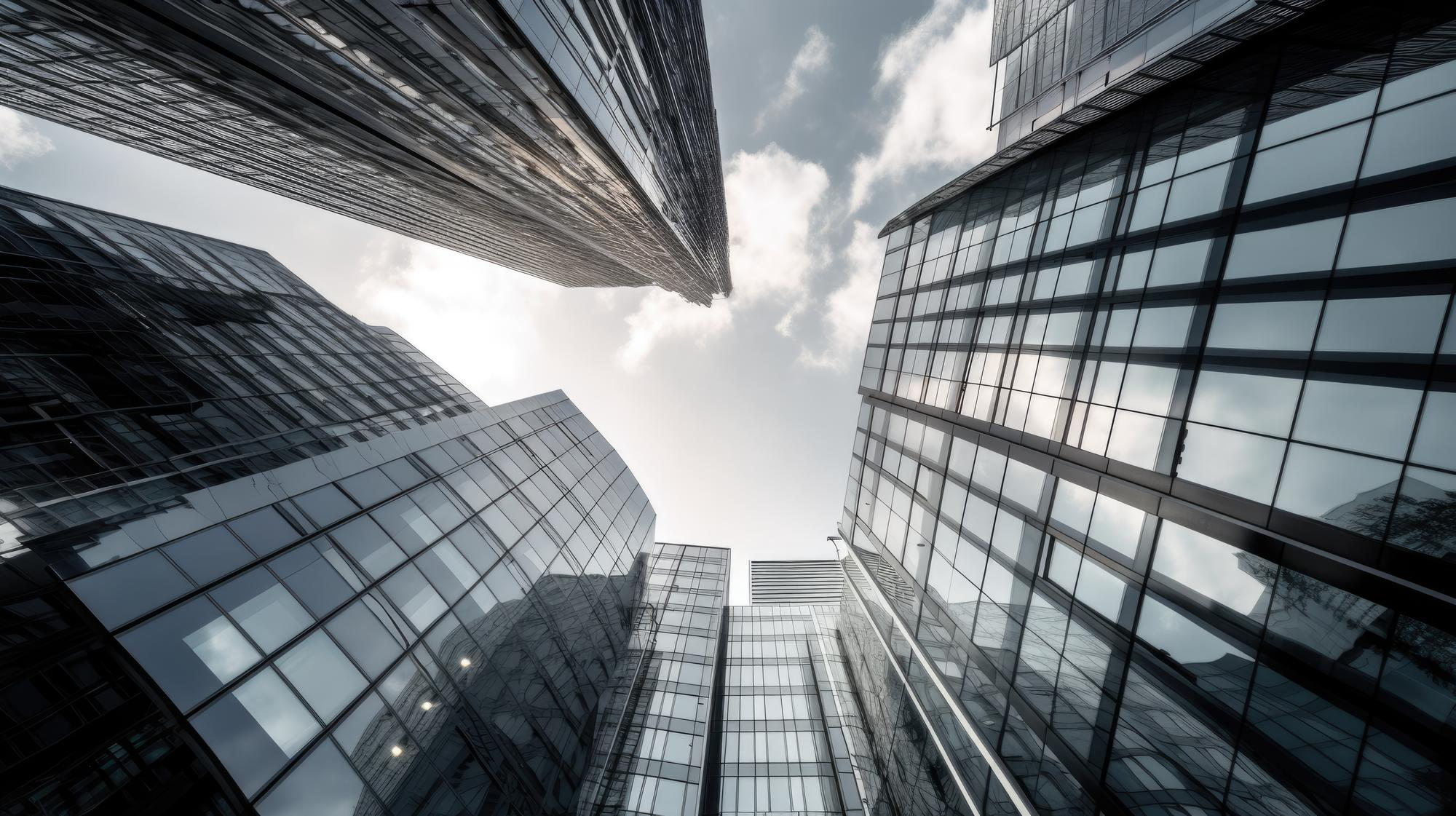 SUA MARCA AQUI
Nome: Contato 01
E-mail: contato01@contato.com.br

Nome: Contato 02
E-mail: contato02@contato.com.br

Nome: Contato 03
E-mail: contato03@contato.com.br

Site: www.exemplo.com.br